sPHENIX  Director’s ReviewTime Projection Chamber Mechanics
Klaus Dehmelt
April 9-11, 2019
BNL
1
sPHENIX  Director's Review
April 9-11, 2019
The L3 Component: 1.02.01
1.02.01: TPC Mechanics
Outer Field Cage O-FC, R = 78 cm, L = 211 cm
Inner Field Cage I-FC, R = 20 cm , L = 211 cm
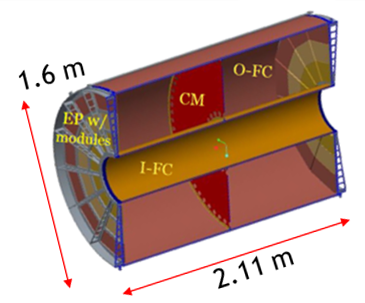 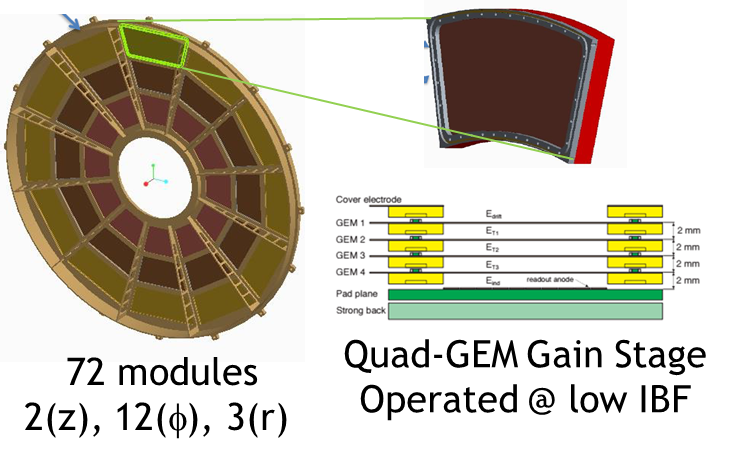 Central Membrane CM
Endplates EP, 2 in z
Modules, 12 in f, 3 in r
Quad-GEM Gain Stage
Operated @ Low Ion Back Flow
2
sPHENIX  Director's Review
April 9-11, 2019
1.02.01 Technical Overview
Dimensions and designs dictated by
Inner/outer radius  magnet and inner/outer detector design
Length  pseudorapidity |h| < 1.1 (> 37 polar angle)
Design of field cages  minimum space
	and maximum stability
Design endplates  minimum material
	budget, maximum stability
 Design modules  maximum integrity, simplest method of manufacture, maximum performance
Full technical understanding of all components
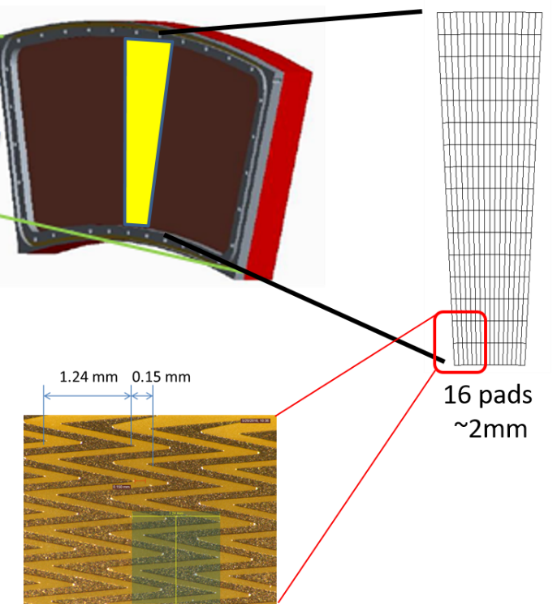 Photograph of readout board
3
sPHENIX  Director's Review
April 9-11, 2019
1.02.01 Scope
WBS 1.02.01 contains all elements that lead to the successful assembly of the TPC mechanics (WBS 1.02.01.08) and eventually make the TPC ready to install
Dependences, all on items outside MIE
Detector Support Systems  sPHENIX Infrastructure WBS 2.09.02
Infrastructure Installation  sPHENIX Integration and Installation WBS 2.10.02
TPC Installation  sPHENIX Integration and Installation WBS 2.10.08
4
sPHENIX  Director's Review
April 9-11, 2019
1.02.01 Scope
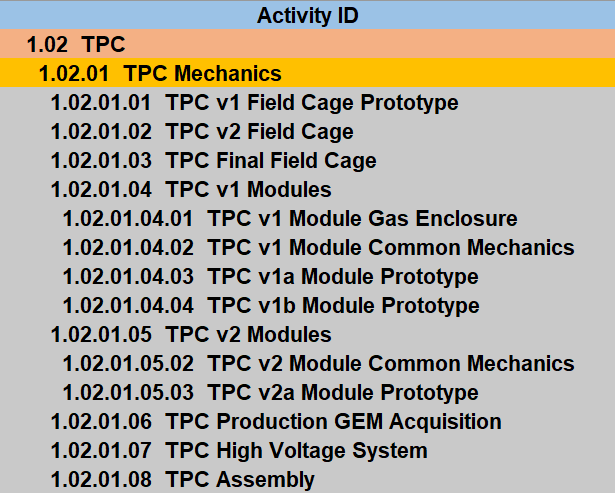 5
sPHENIX  Director's Review
April 9-11, 2019
L3 Collaborators
L2 Manager WBS 1.02 TPC: Thomas K. Hemmick (Stony Brook University)
Distinguished Teaching Professor
L3 Manager WBS 1.02.01 TPC Mechanics: Klaus Dehmelt (Stony Brook University)
Research Scientist
John Cozzolino (SMD BNL)
Senior engineer
Steven Bellavia (CAD BNL)
Senior engineer
Daniel Cacace (Physics Department BNL)
Mechanical engineer
Connor Miraval (Instrumentation Division BNL)
Mechanical engineer
Stony Brook Postdocs, graduate students, undergraduate students
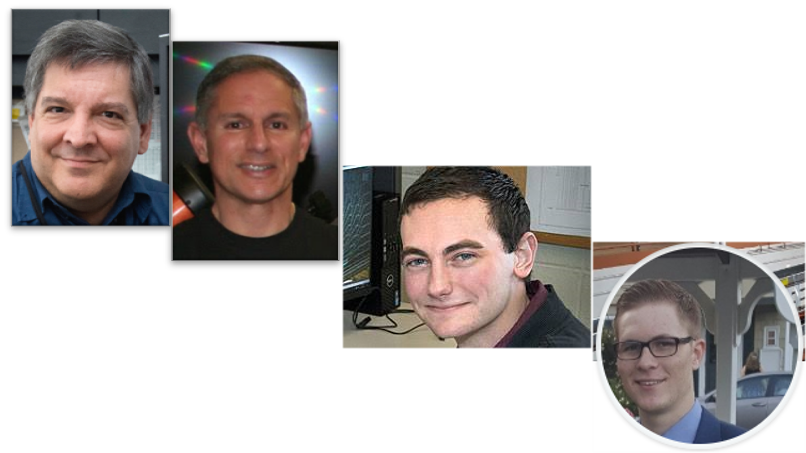 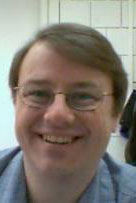 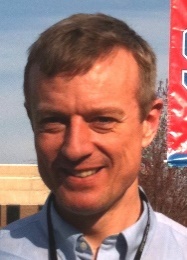 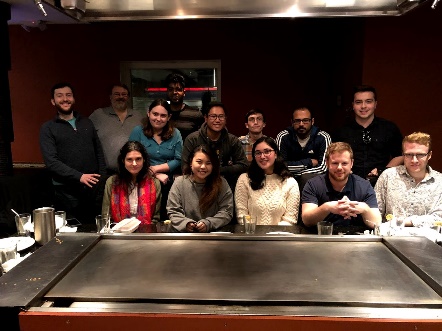 6
sPHENIX  Director's Review
April 9-11, 2019
Schedule Drivers
WBS 1.02.01.06 TPC Production GEM Acquisition
Factory production follows a Start-Start relationship to GEM production
Module assembly takes less time than GEM production (PHENIX Hadron Blind Detector experience, ALICE TPC upgrade experience)
GEM schedule drives module production schedule and TPC overall schedule
7
sPHENIX  Director's Review
April 9-11, 2019
Cost Drivers
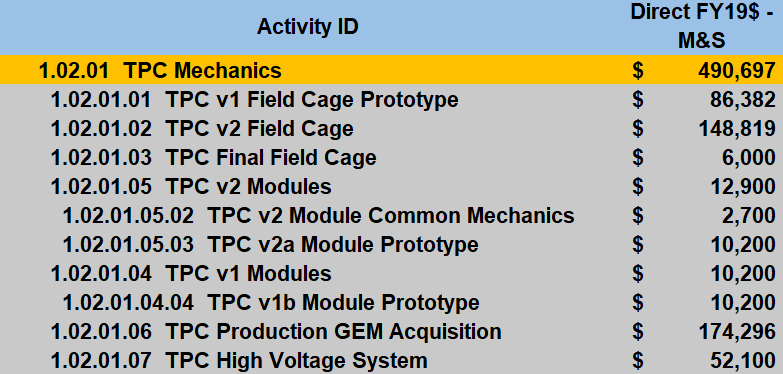 Possible opportunity
8
sPHENIX  Director's Review
April 9-11, 2019
Status and Highlights
Test beam campaign at Fermilab Test Beam Facility FTBF: R2 module
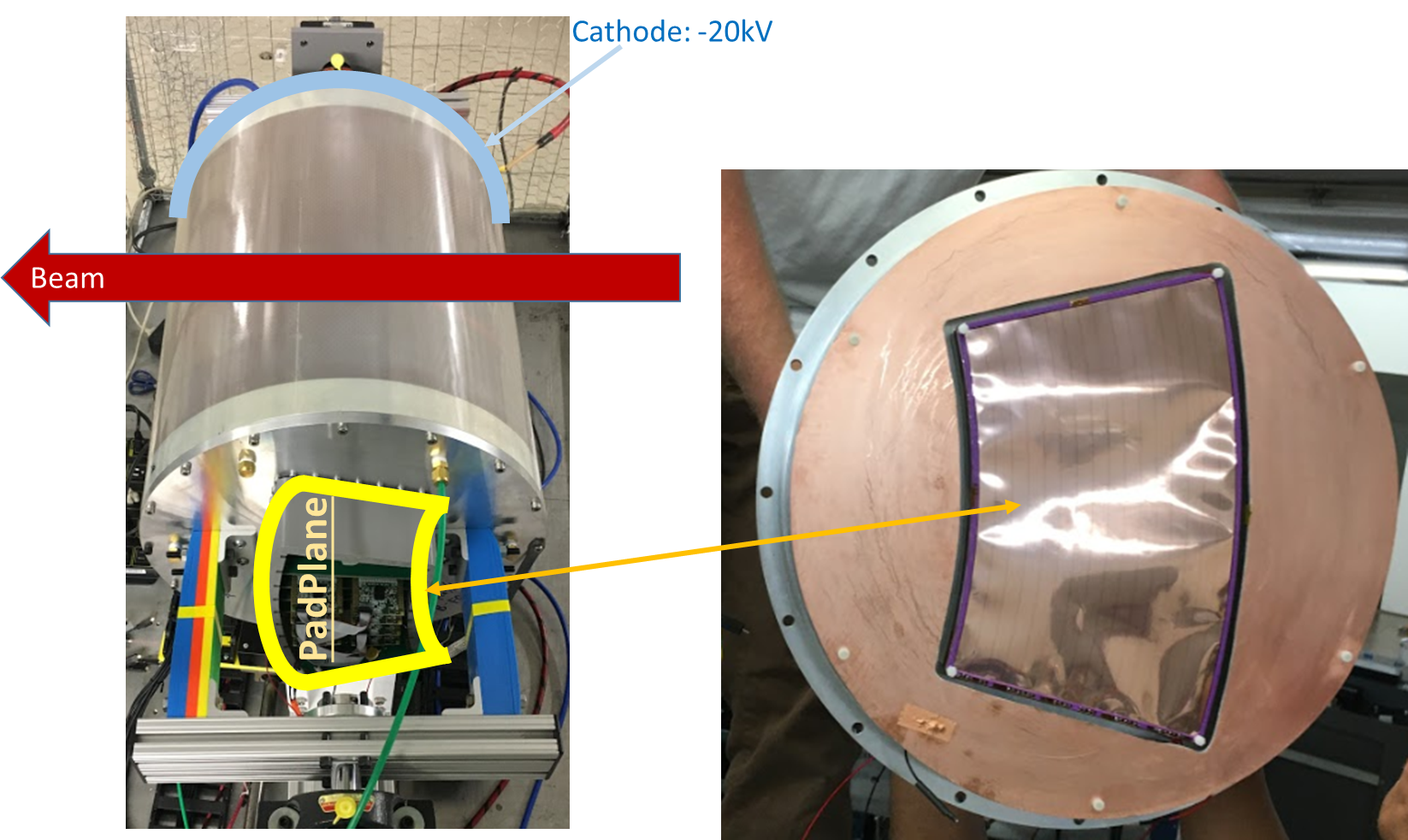 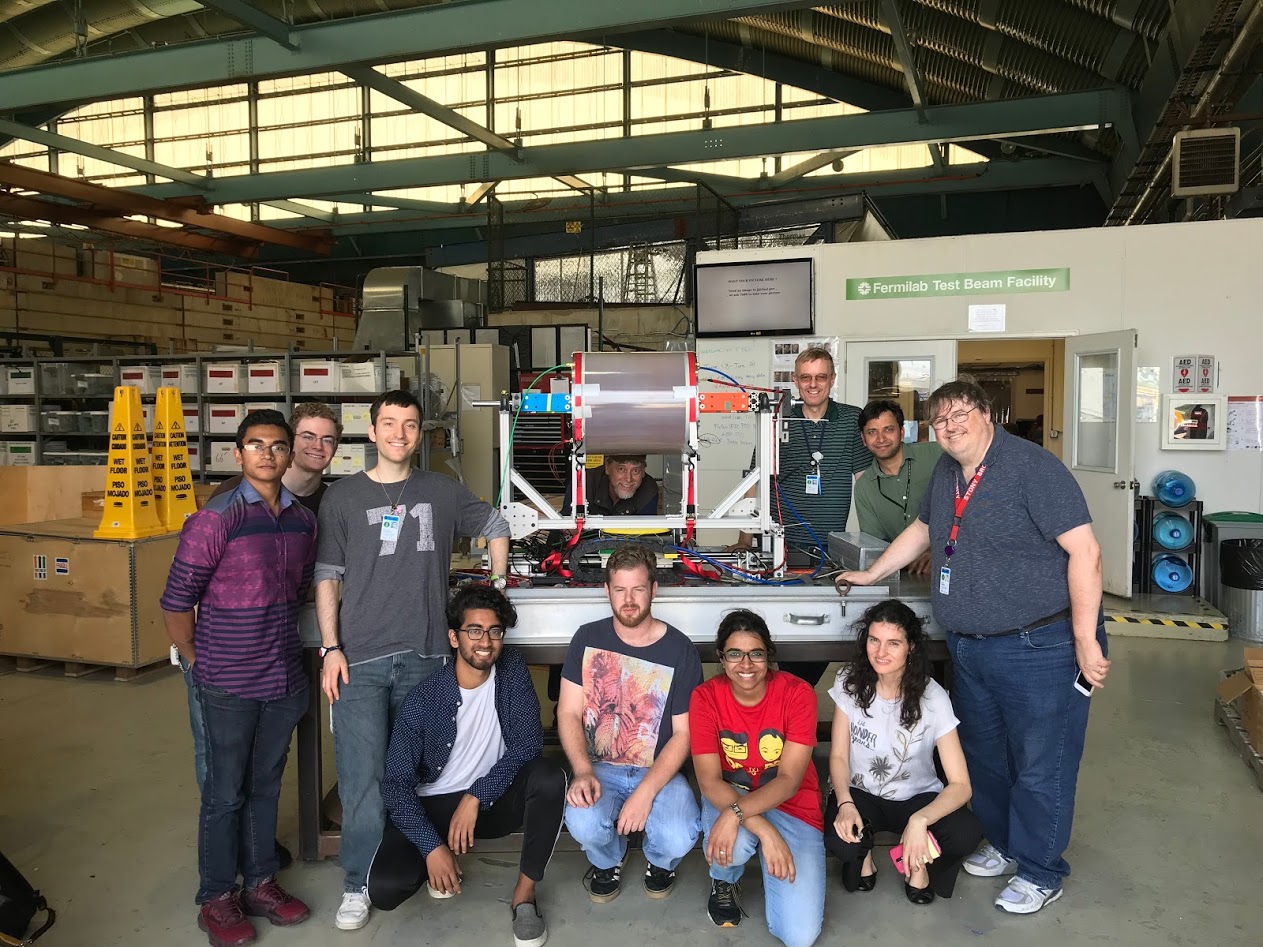 9
sPHENIX  Director's Review
April 9-11, 2019
Status and Highlights
Test beam campaign at Fermilab Test Beam Facility FTBF
Main task: determine position resolution at B = 0 T and extrapolate to B = 1.4 T
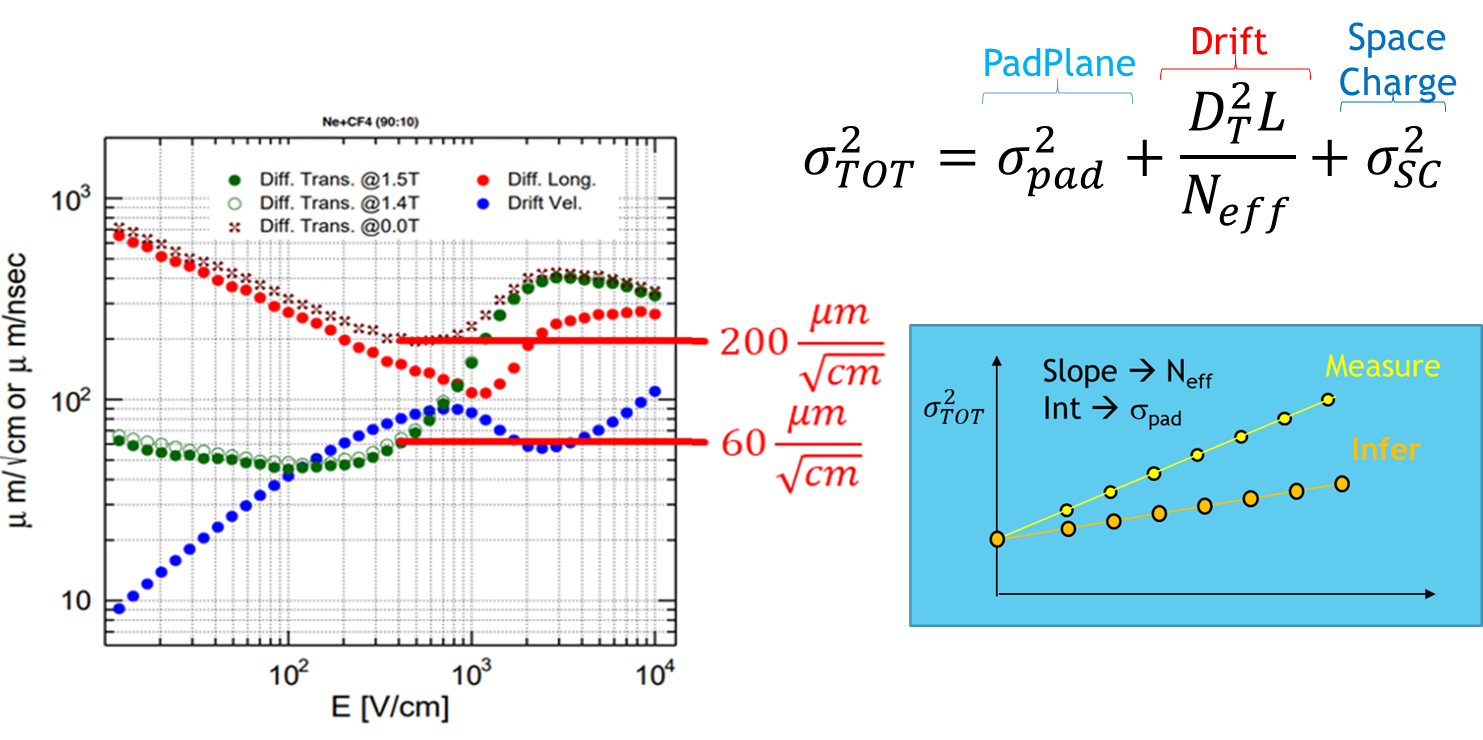 L
10
sPHENIX  Director's Review
April 9-11, 2019
Status and Highlights
Test beam campaign at Fermilab Test Beam Facility FTBF
Main task: determine position resolution at B = 0 T and extrapolate to B = 1.4 T
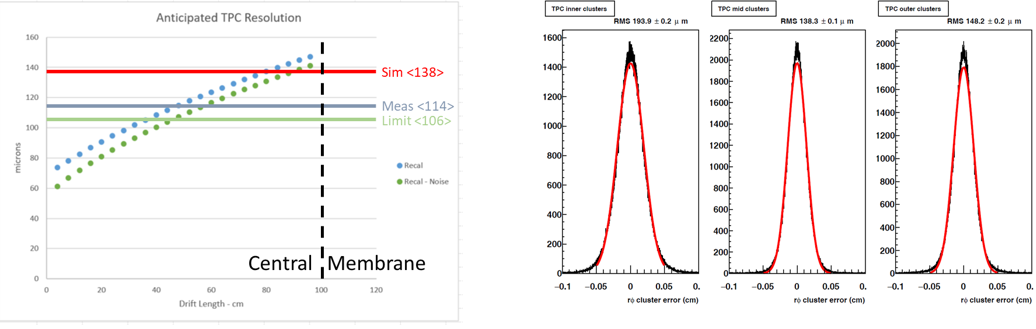 11
sPHENIX  Director's Review
April 9-11, 2019
Status and Highlights
Field cage production well under way
Inner field cage finalized
Outer field cage in its final production
Endplates (wagon wheels) in hand, inspected and approved
GEM module pre-prod parts in hand
Structure for TPC assembly in hand
12
sPHENIX  Director's Review
April 9-11, 2019
Status and Highlights
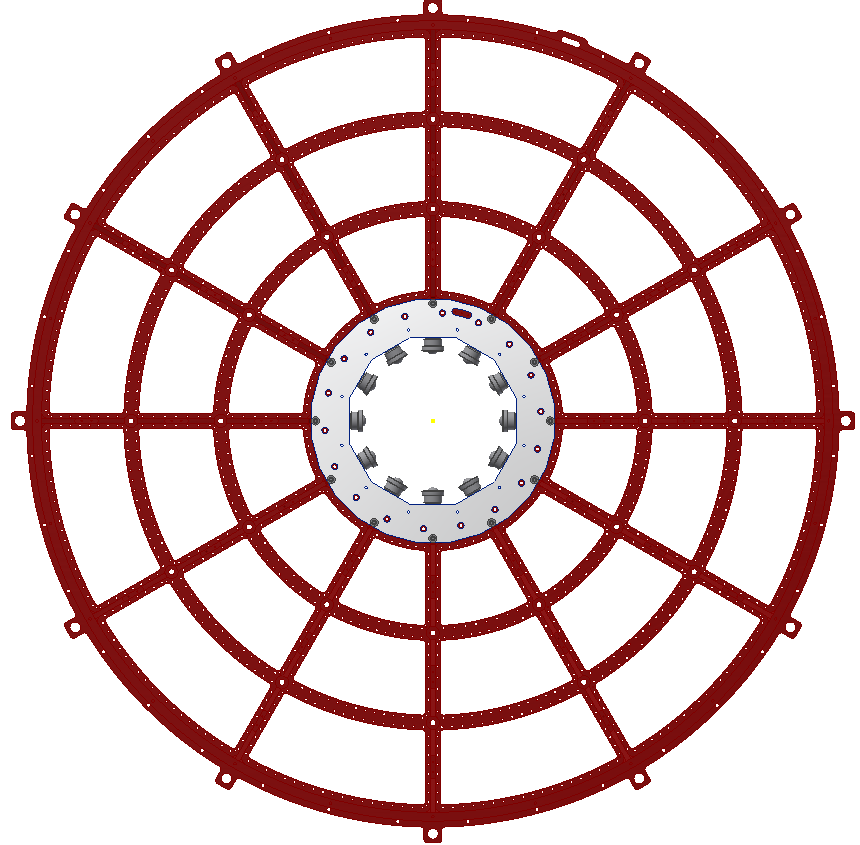 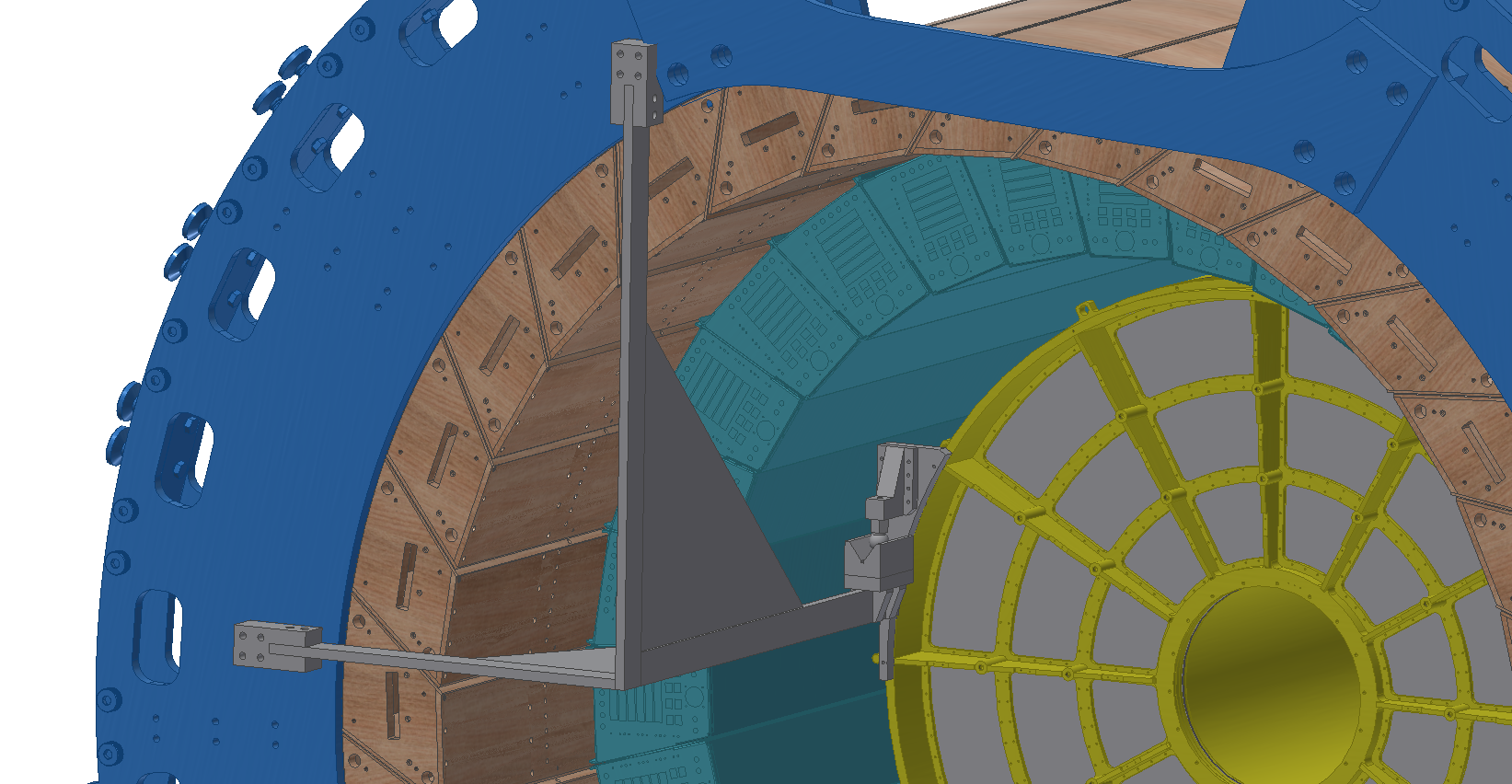 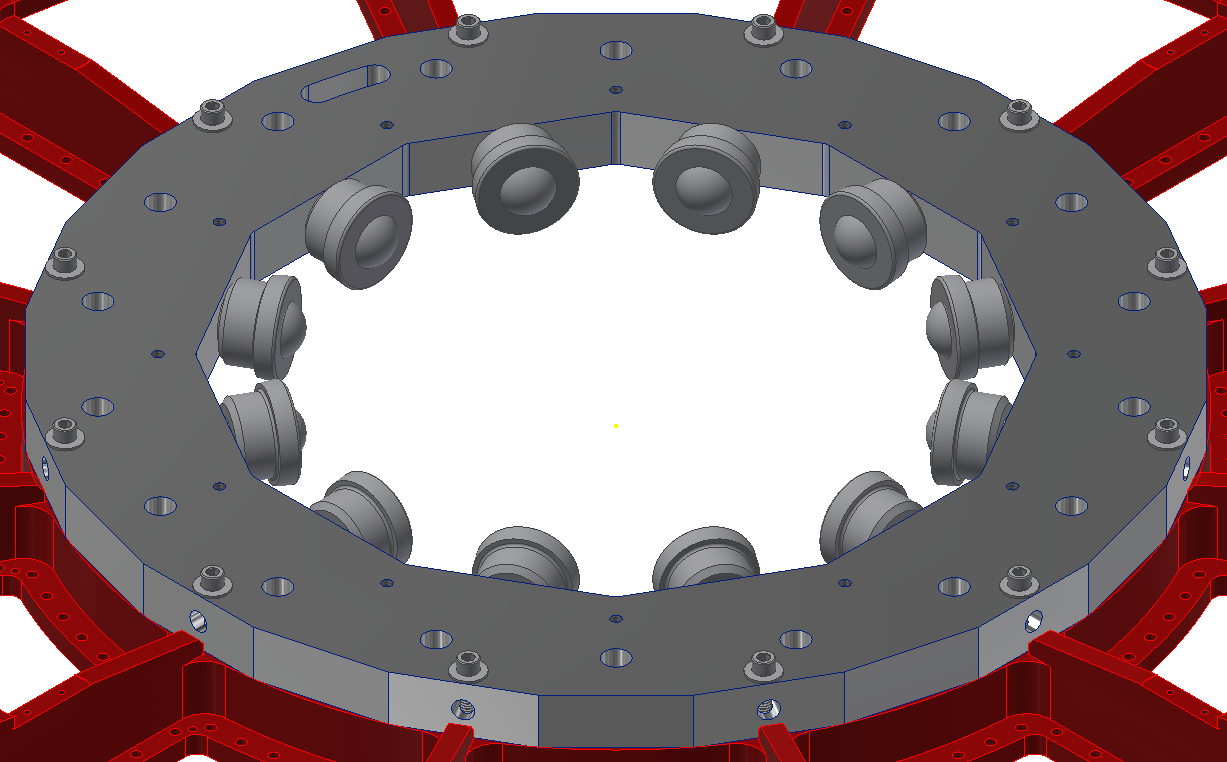 13
sPHENIX  Director's Review
April 9-11, 2019
Status and Highlights
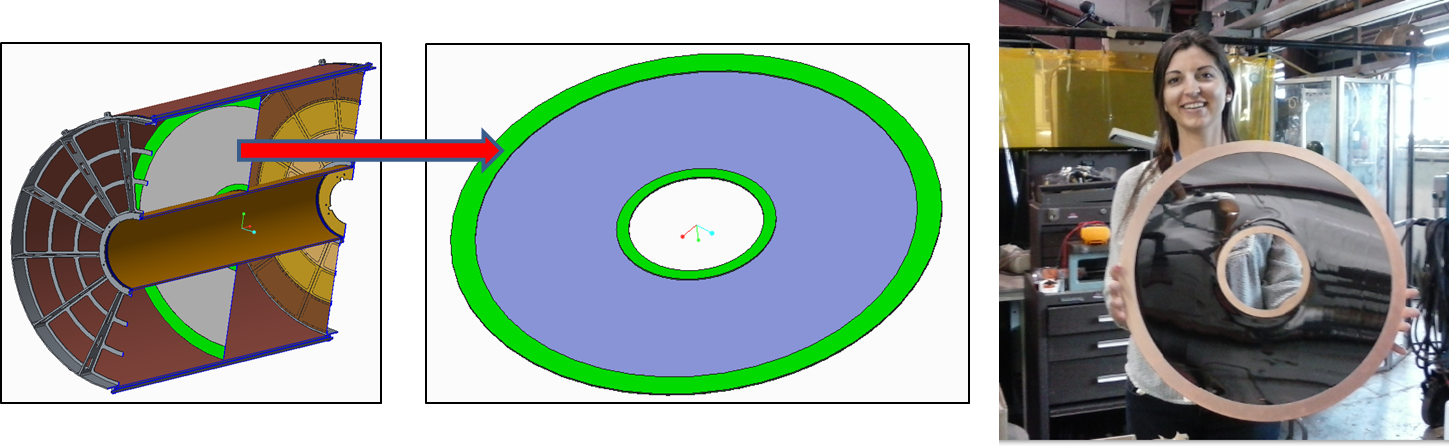 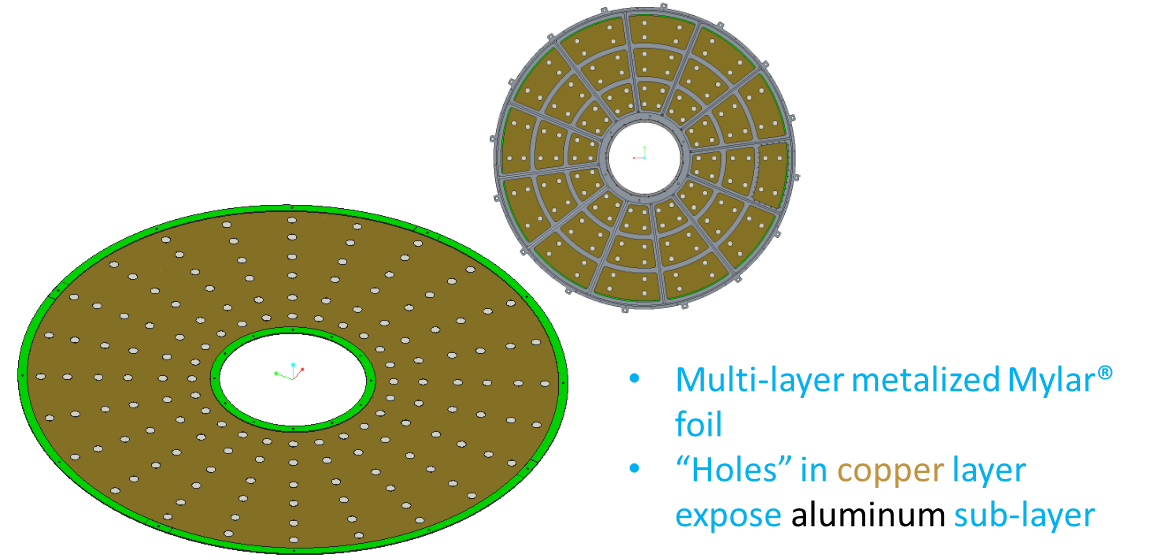 14
sPHENIX  Director's Review
April 9-11, 2019
Status and Highlights
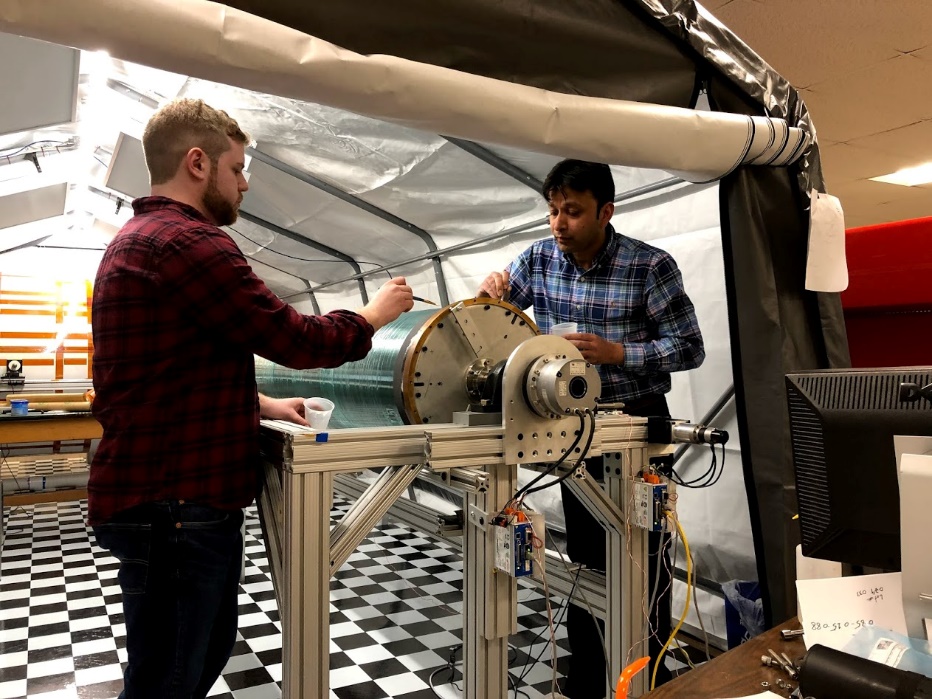 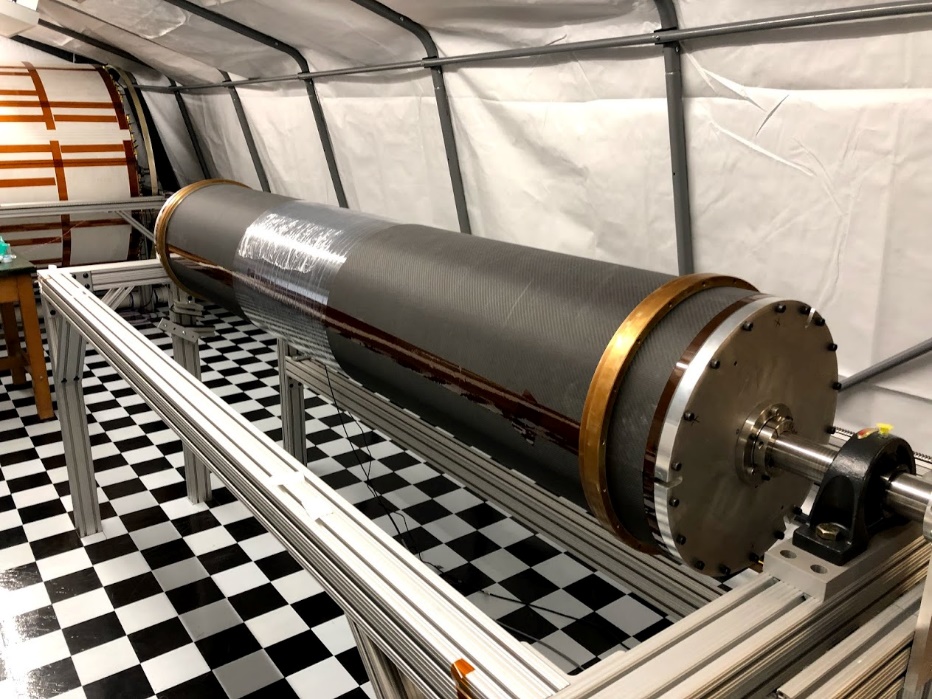 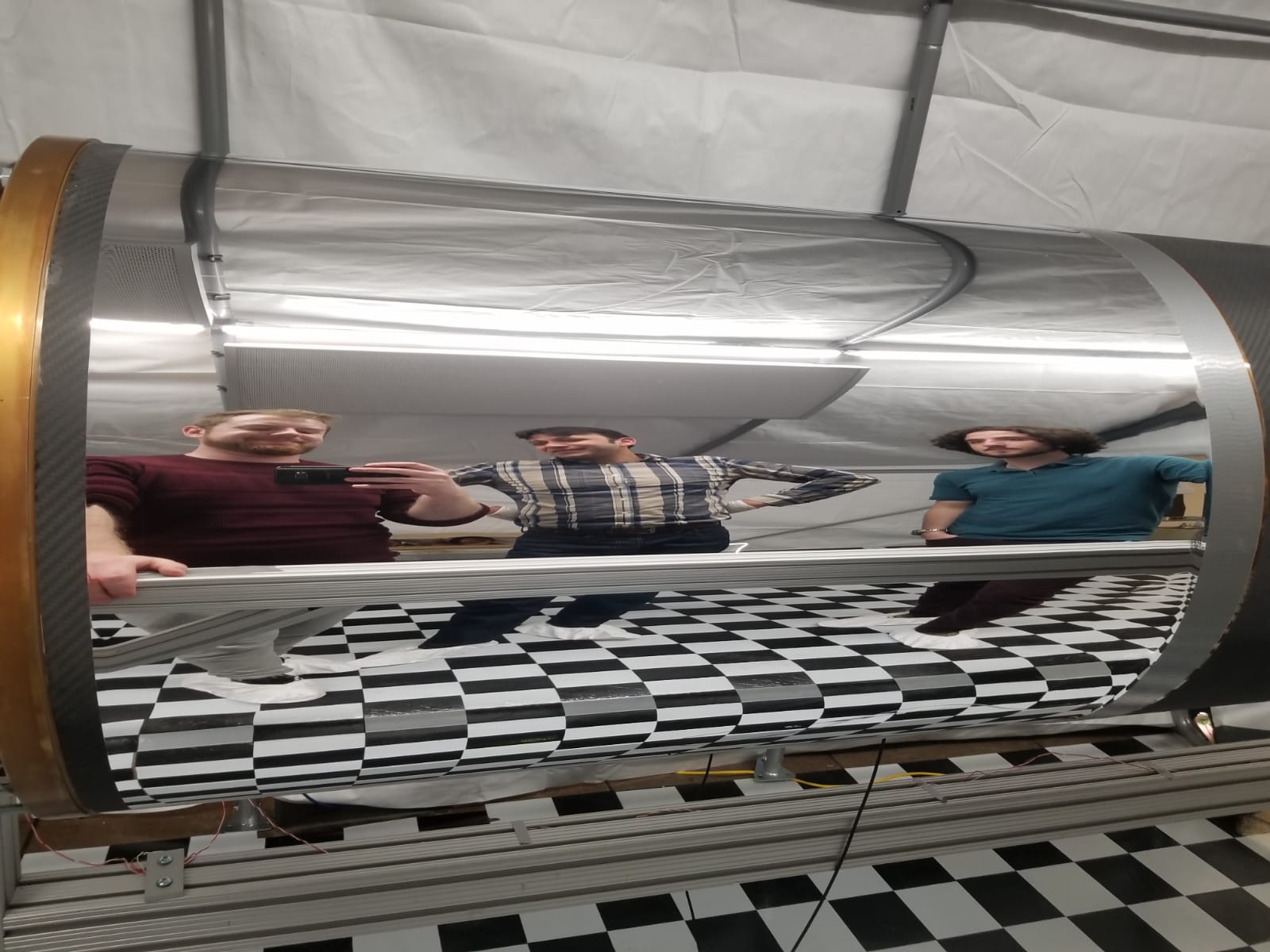 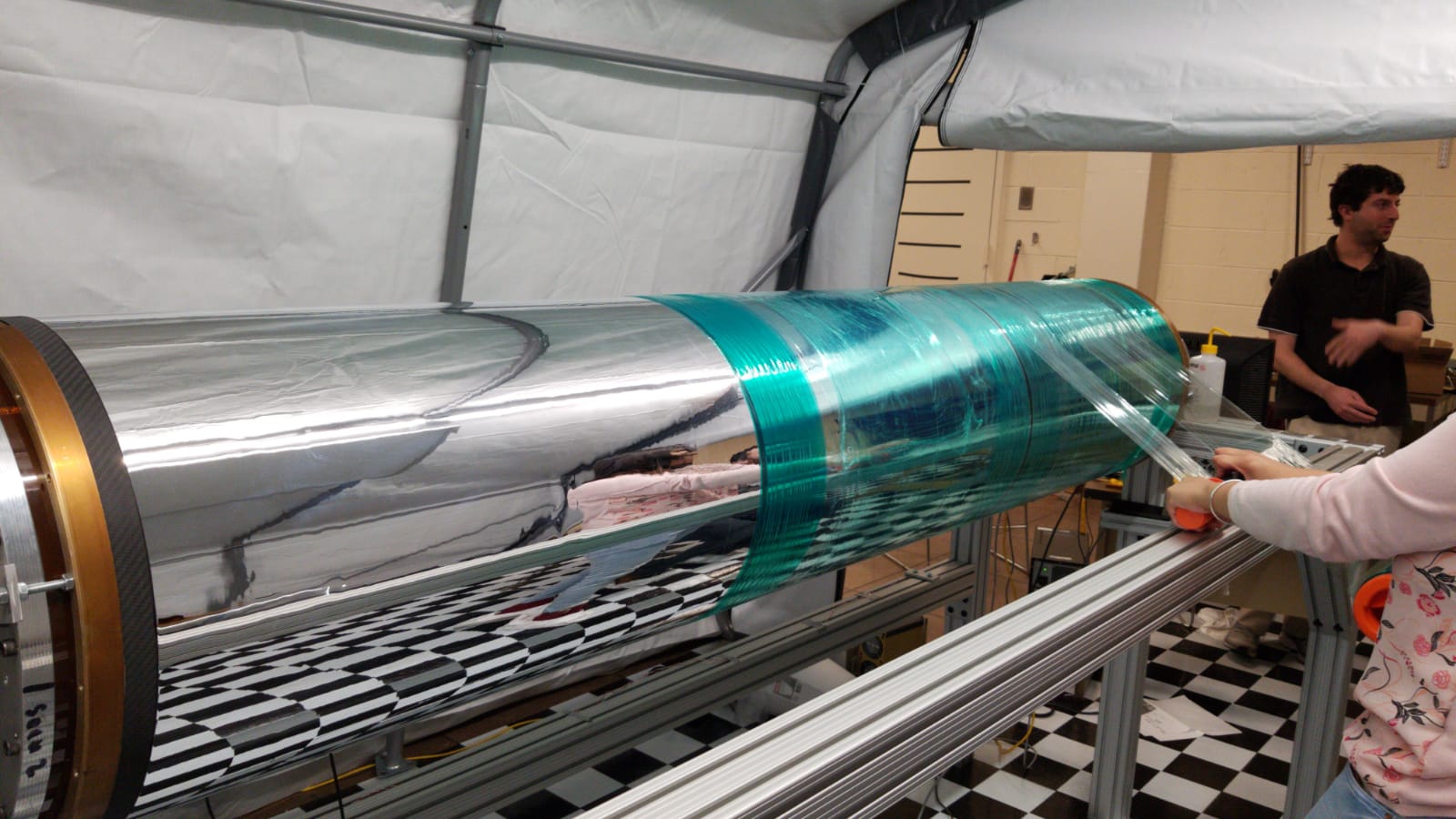 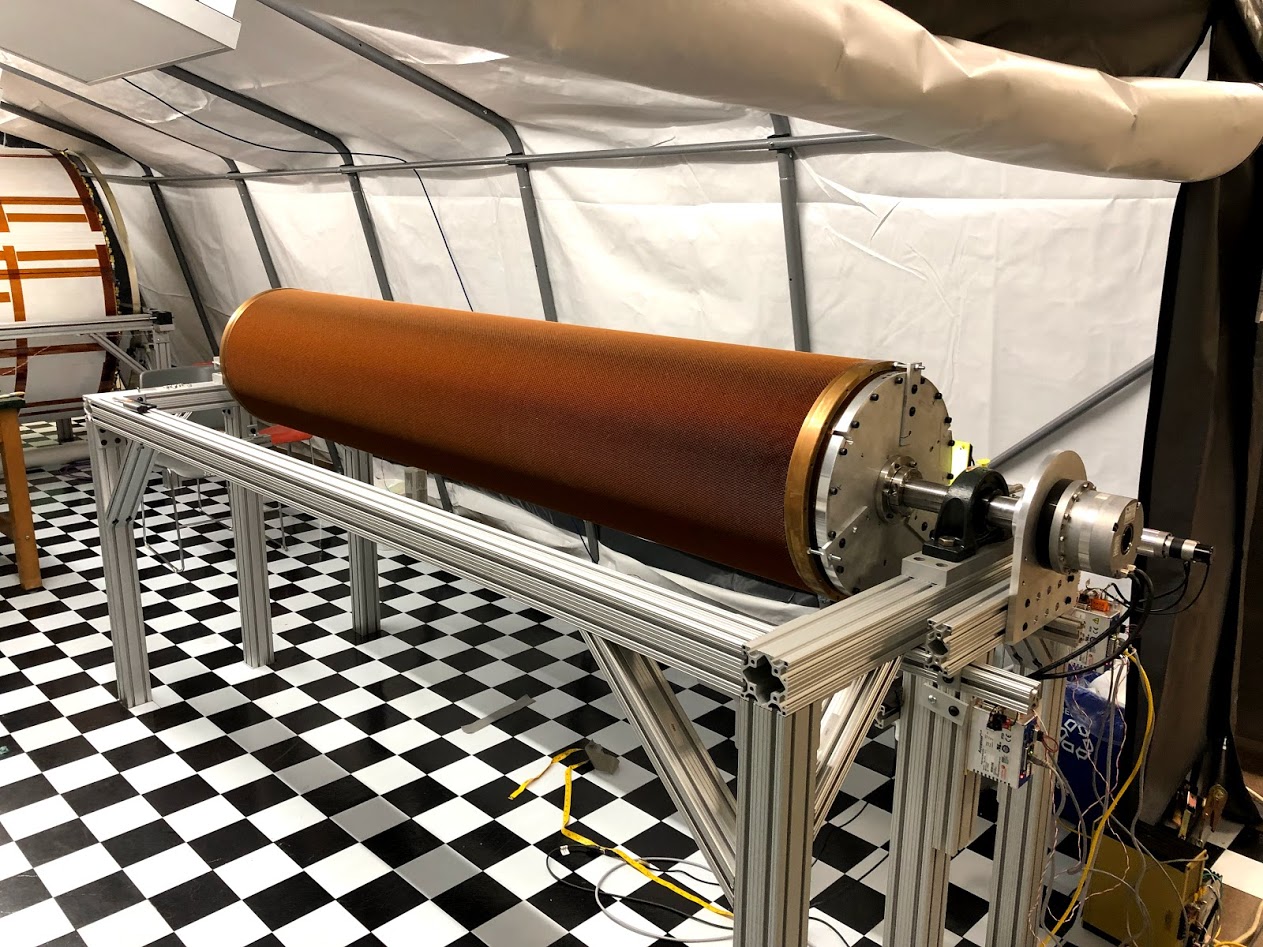 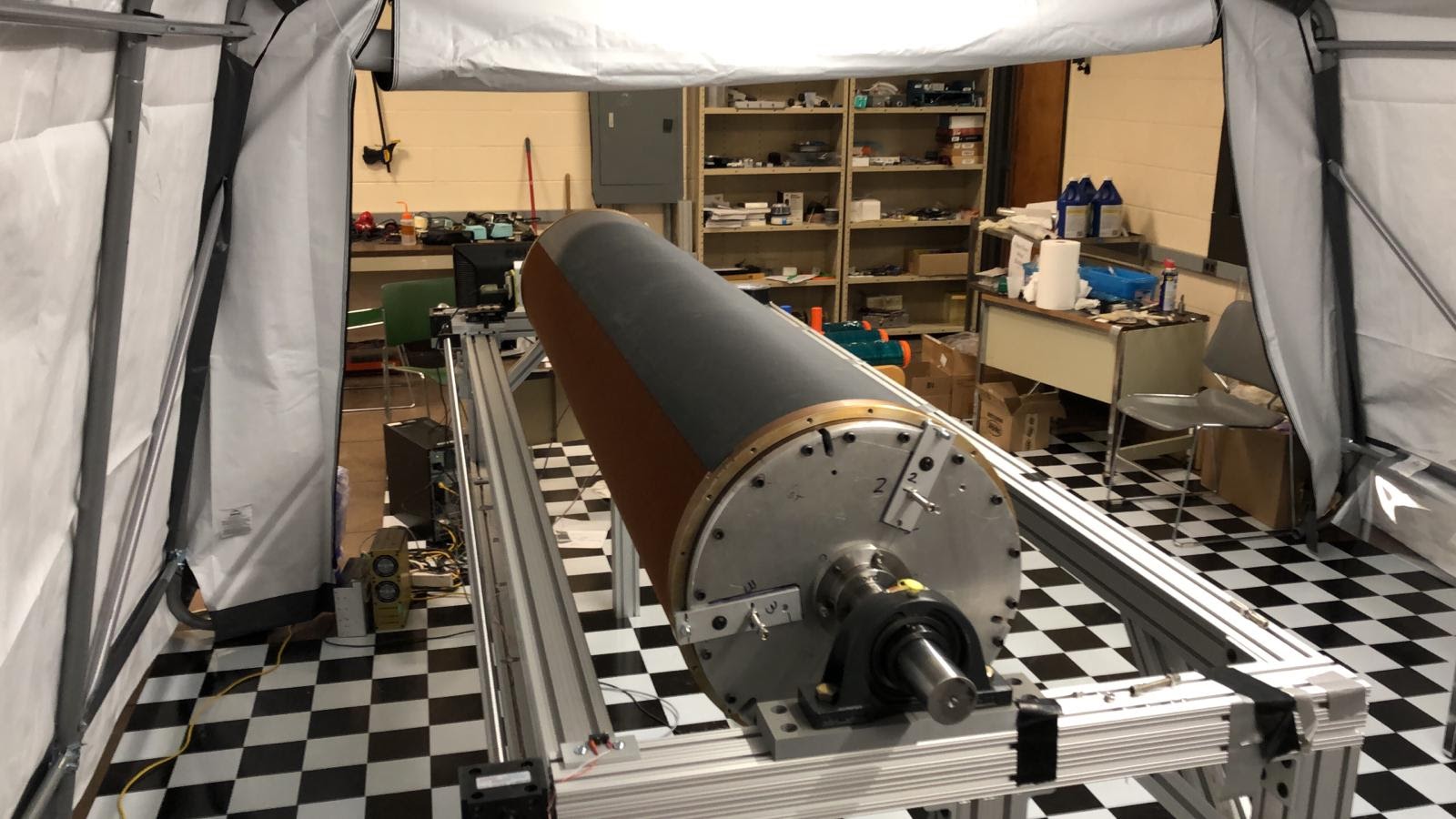 15
sPHENIX  Director's Review
April 9-11, 2019
Status and Highlights
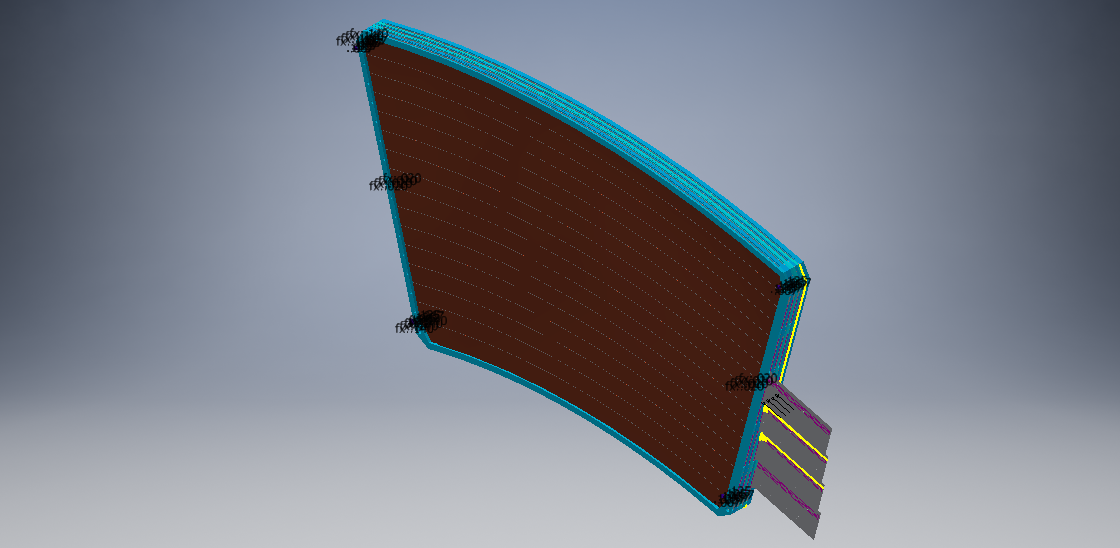 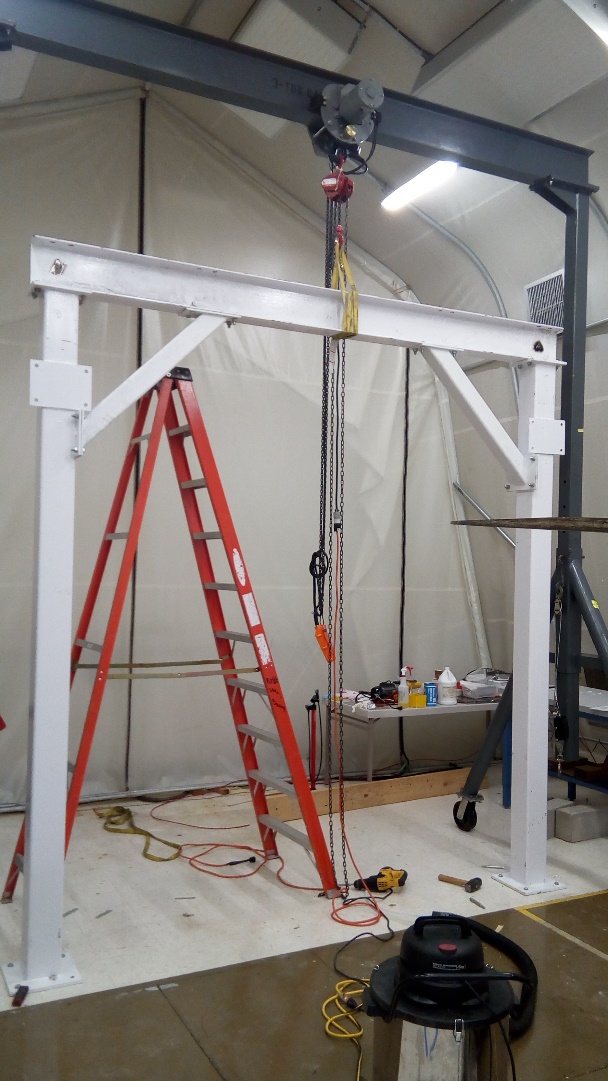 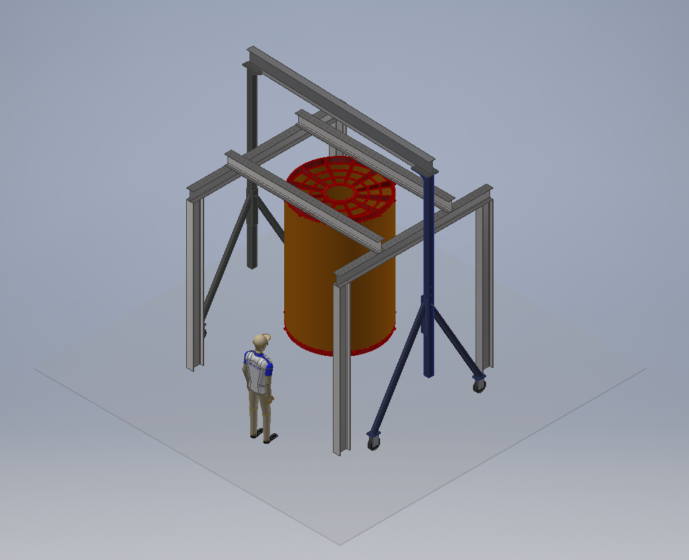 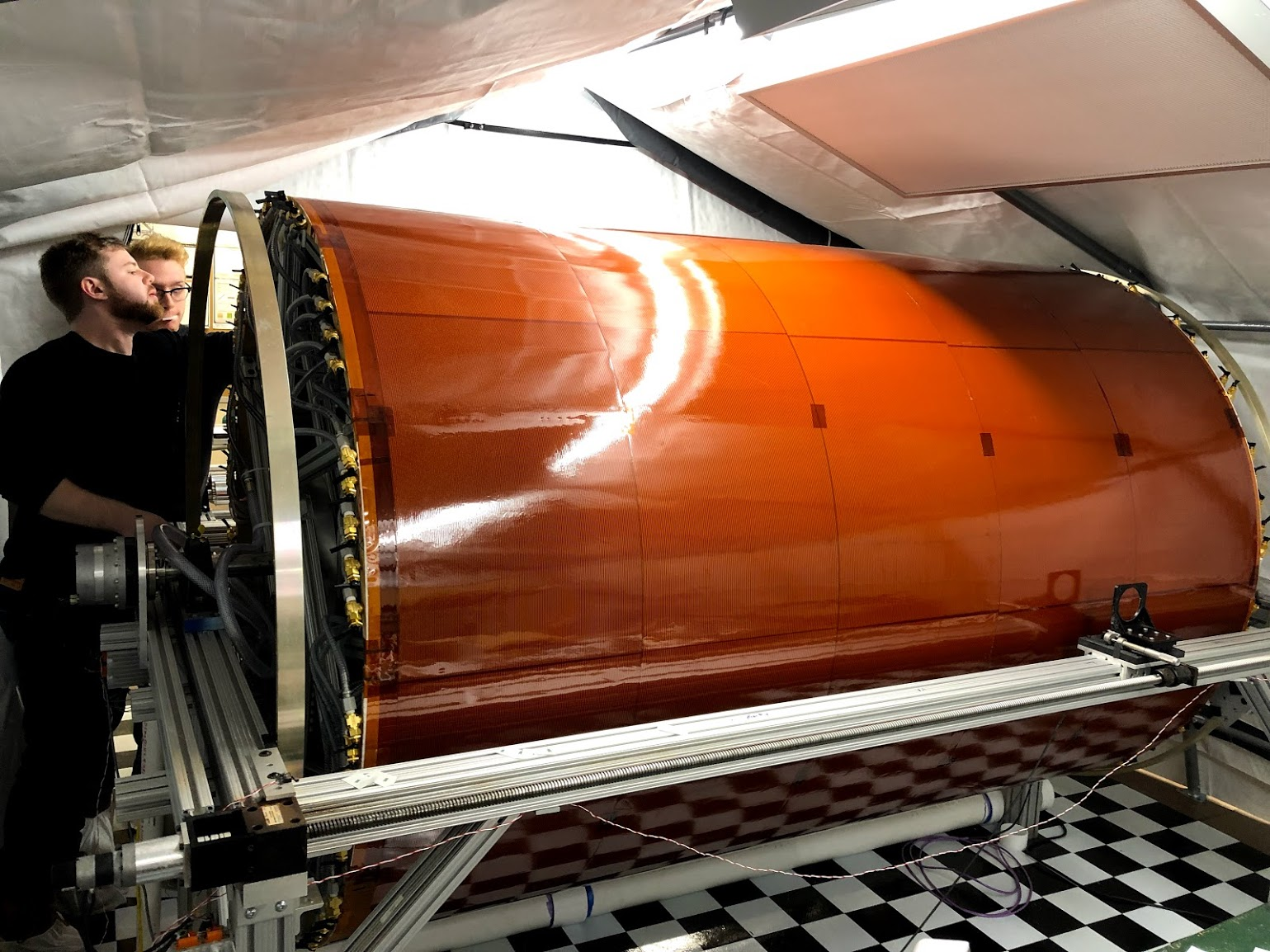 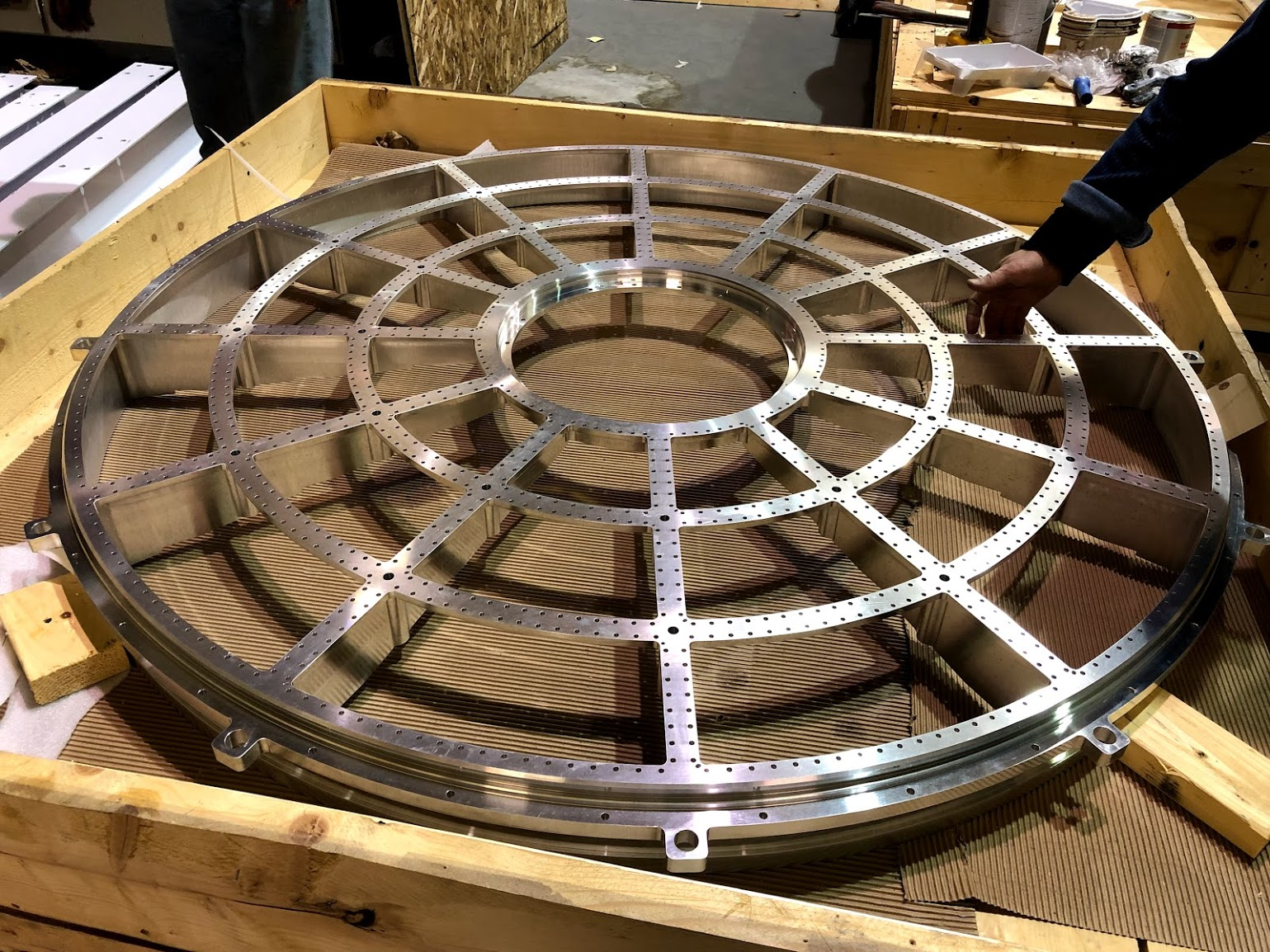 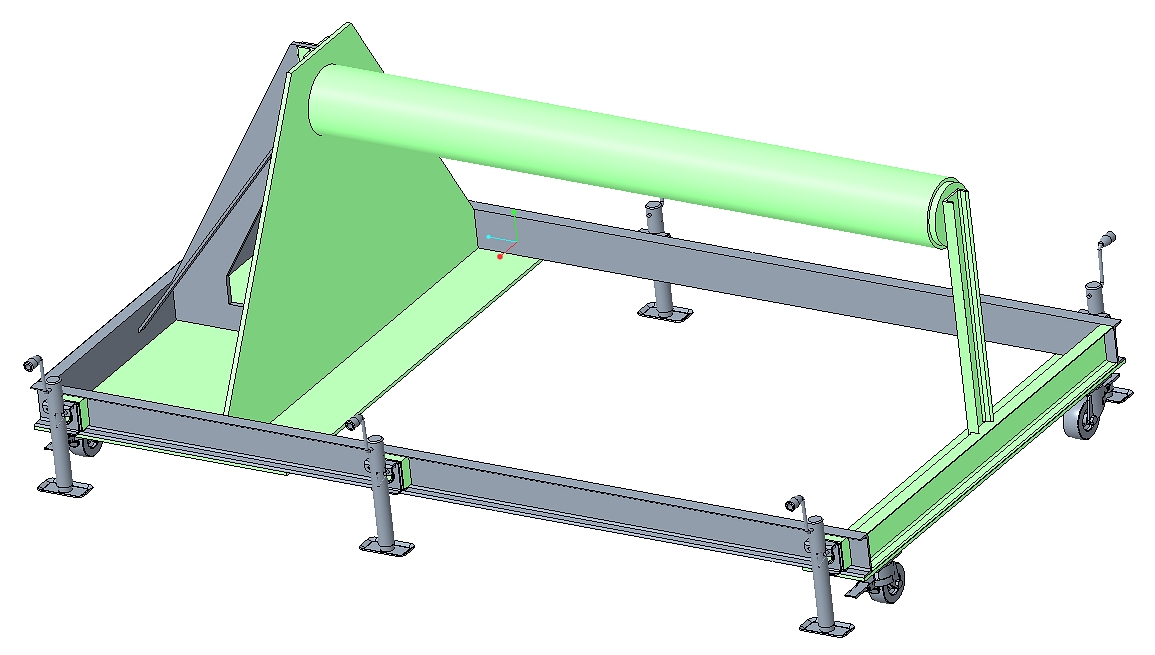 16
sPHENIX  Director's Review
April 9-11, 2019
Issues and Concerns
GEM production exclusively at CERN
Mitigated by hiring employed technician at CERN Workshop exclusively for sPHENIX production

Big GEM production projects (ALICE TPC, CMS Forward Muon Detectors) have been completed in 2018  No interference with sPHENIX TPC GEM production
17
sPHENIX  Director's Review
April 9-11, 2019
Activities Over the Next Few Months
QA of field cage + end plates
Final R&D efforts on GEM modules
Test beam campaign with TPC v2a GEM Module prototype at Fermilab FTBF
Establishing and testing QA procedure for GEM modules
Start of TPC Production GEM Acquisition
18
sPHENIX  Director's Review
April 9-11, 2019
Milestones
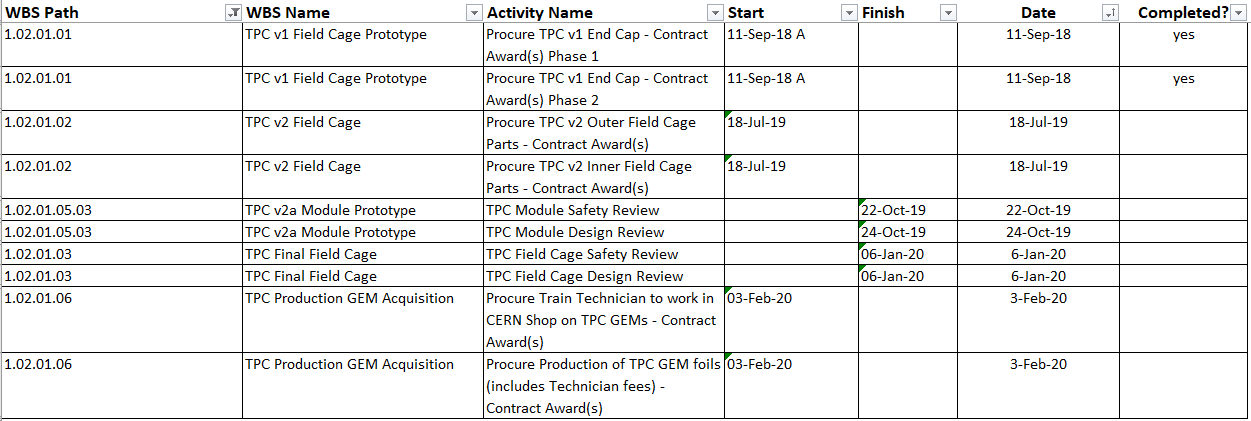 19
sPHENIX  Director's Review
April 9-11, 2019
Summary
TPC-Mechanics well understood
Design benefitted from previous/present TPC designs (STAR/ILC/ALICE)
TPC-Mechanics well on design and schedule
TPC-Mechanics will meet all performance goals for sPHENIX
TPC-Mechanics ready for PD2/3 approval
20
sPHENIX  Director's Review
April 9-11, 2019
21
sPHENIX  Director's Review
April 9-11, 2019